>
CAREER PLANNING
职业生涯规划
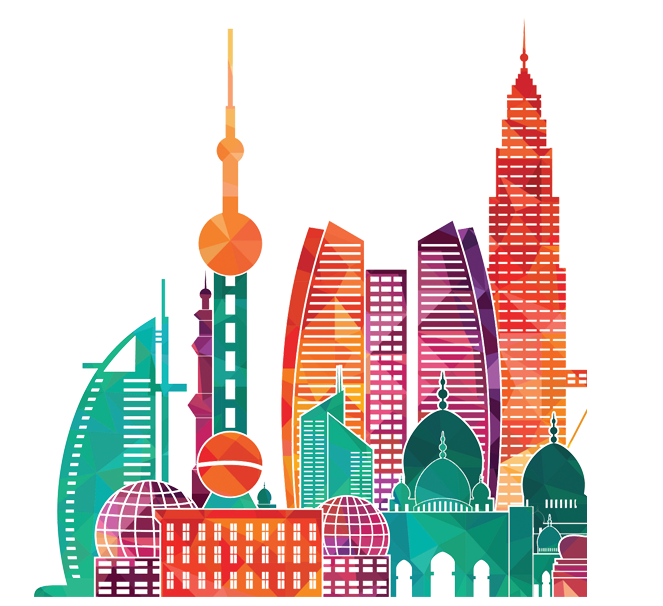 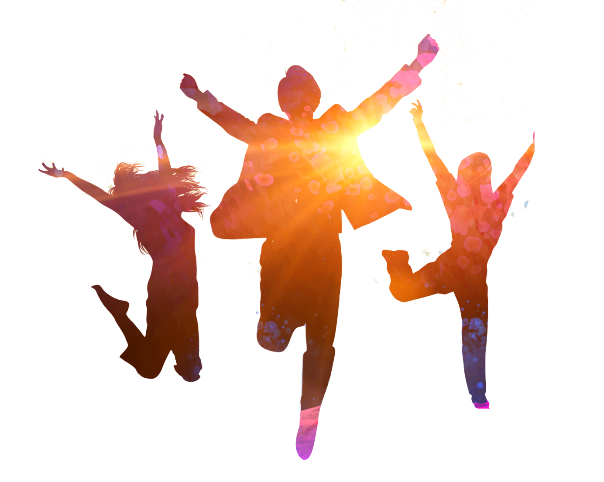 班级：               姓名：
02
04
01
03
第三章：工作及社会实践经验
第四章：对职业的目标及规划
第一章：个人自我介绍概述
第二章：对岗位的认知理解
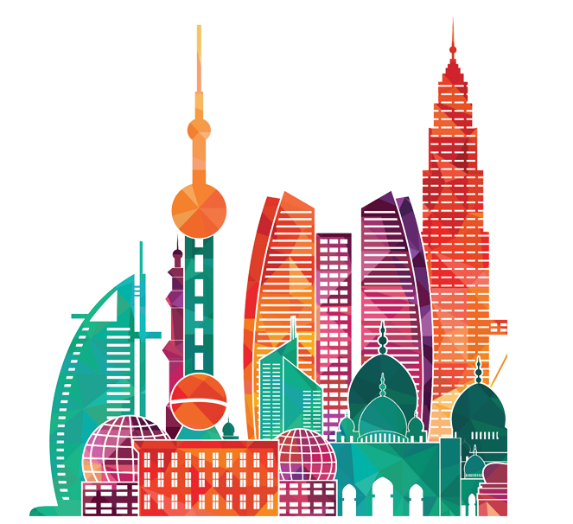 目 录
ONTENTS
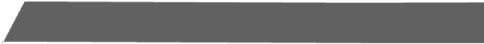 自我介绍（文字可自由编辑）
WHO AM I 
我是谁
姓名：图文年龄：24家乡：上海市嘉定区
学校：清华大学座右铭：每天告诉自己一次，我真的很不错。
专业：热门专业年级：某某年级职位：某某职位兴趣：音乐、打球、唱歌
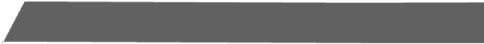 个人自我介绍概述（文字可自由编辑）
01
职业兴趣
高级管理型职业，从事多年国企HR培训工作，有丰富的人力资源薪酬规划经验，能很好地胜任部门高级管理工作。
个人特质
有良好的职业道德，为人正直，有原则，能从公司利益出发，以员工团队合作为目标，管理整个团队，营造积极向上的氛围。
02
04
职业能力
掌握人力资源管理各模块知识，熟悉国家劳动人事法律法规，英语6级，普通话三级，计算机证书3级。
职业价值观
我是一个期望在工作中能够独立工作，而且能够表现出自己的创新，发挥自己的责任感的人。而且能够以自我监督的形式使自己的工作按照自己的计划顺利进行。
03
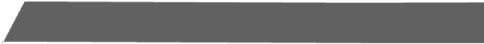 对岗位的认知理解（文字可自由编辑）
1
协调能力
此处添加详细文本描述，建议与标题相关并符合整体语言风格，语言描述尽量简洁生动。
2
管理能力
3
此处添加详细文本描述，建议与标题相关并符合整体语言风格，语言描述尽量简洁生动。
4
执行能力
此处添加详细文本描述，建议与标题相关并符合整体语言风格，语言描述尽量简洁生动。
合作能力
此处添加详细文本描述，建议与标题相关并符合整体语言风格，语言描述尽量简洁生动。
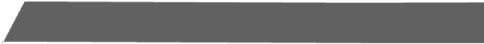 对岗位的认知理解（文字可自由编辑）
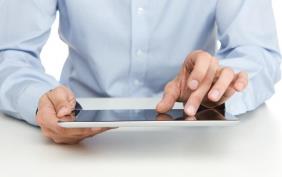 1
行业人才需求大，但是缺口也大
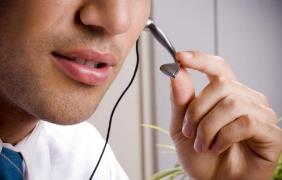 2
文本
国家的奖励扶持
新毕业学生存在眼高手低
文本
文本
文本
文本
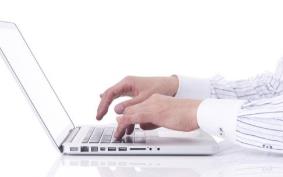 3
文本
在学校学到的知识不能一下运用到工作中
单击此处添加段落文本
单击此处添加段落文本
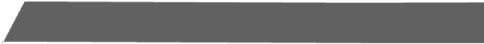 单击此处添加标题（文字可自由编辑）
2013
2014
2015
2016
就业率
就业率
就业率
就业率
点击此处添加文本信息。
标题数字等都可以通过点击和重新输入进行更改。
点击此处添加文本信息。
标题数字等都可以通过点击和重新输入进行更改。
点击此处添加文本信息。
标题数字等都可以通过点击和重新输入进行更改。
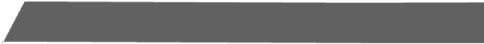 我的社会实践经验（文字可自由编辑）
此处添加详细文本描述，建议与标题相关并符合整体语言风格，语言描述尽量简洁生动。
此处添加详细文本描述，建议与标题相关并符合整体语言风格，语言描述尽量简洁生动。
学生会
副主席
班长
担任
文艺委员
科技部
部长
此处添加详细文本描述，建议与标题相关并符合整体语言风格，语言描述尽量简洁生动。
此处添加详细文本描述，建议与标题相关并符合整体语言风格，语言描述尽量简洁生动。
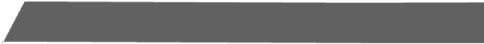 我所参与的社会实践活动（文字可自由编辑）
此处输入项目名称
此处输入项目名称
此处输入项目名称
此处输入项目名称
此处添加详细文本描述，建议与标题相关并符合整体语言风格，语言描述尽量简洁生动。
此处添加详细文本描述，建议与标题相关并符合整体语言风格，语言描述尽量简洁生动。
此处添加详细文本描述，建议与标题相关并符合整体语言风格，语言描述尽量简洁生动。
此处添加详细文本描述，建议与标题相关并符合整体语言风格，语言描述尽量简洁生动。
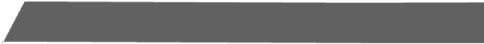 我的荣誉奖项（文字可自由编辑）
院级才艺大赛
特等奖
校级原创视频大赛
一等奖
校级乐器大赛
三等奖
院级科技创新
大赛二等奖
校级大学生
创业计划大赛银奖
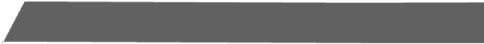 职业环境分析（文字可自由编辑）
拼
努力拼博
苦
标题数字等都可以通过点击和重新输入进行更改，顶部“开始”面板中可以对字体、字号、颜色、行距等进行修改。建议正文12号字，1.3倍字间距。
先苦后甜
标题数字等都可以通过点击和重新输入进行更改，顶部“开始”面板中可以对字体、字号等修改。
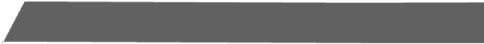 求职意向公司（文字可自由编辑）
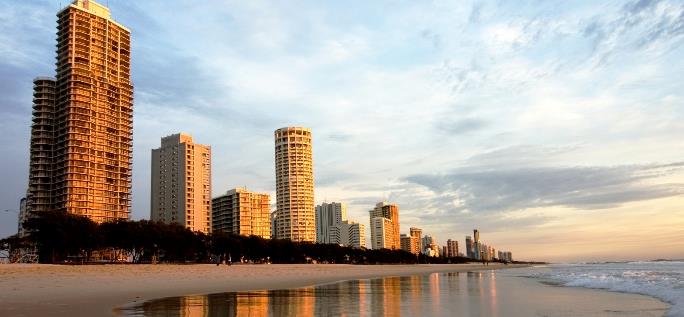 右键点击图片选择设置图片格式可直接替换图片。
您可以点击文字框输入您的描述说明，或者通过复制粘贴，在此录入上述图表的综合描述说明。
在此录入上述图表的综合描述说明，在此录入上述图表的综合描述说明，在此录入上述图表的综合描述说明，在此录入上述图表的综合描述说明，在此录入上述图表的综合描述说明 。
在此录入上述图表的综合描述说明，在此录入上述图表的综合描述说明。在此录入上述图表的综合描述说明，在此录入上述图表的描述说明，在此录入上述图表的综合描述说明，在此录入上述图表的综合描述说明。
在此录入上述图表的综合描述说明，在此录入上述图表的综合描述说明。在此录入上述图表的综合描述说明。
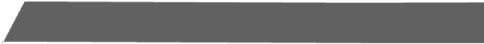 选择原因（文字可自由编辑）
03
02
01
专业对口，待遇不错
在此录入上述图表的综合描述说明，在此录入上述图表的综合描述说明，在此录入上述图表的综合描述说明，在此录入上述图表的综合描述说明。
靠近家乡，照顾家庭
在此录入上述图表的综合描述说明，在此录入上述图表的综合描述说明，在此录入上述图表的综合描述说明，在此录入上述图表的综合描述说明。
人脉关系，提供机遇
在此录入上述图表的综合描述说明，在此录入上述图表的综合描述说明，在此录入上述图表的综合描述说明。
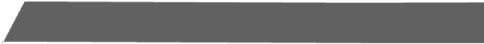 全面评估（文字可自由编辑）
1. 添加标题
2. 添加标题
3. 添加标题
4. 添加标题
此处添加详细文本描述，建议与标题相关并符合整体语言风格，语言描述尽量简洁生动。
此处添加详细文本描述，建议与标题相关并符合整体语言风格，语言描述尽量简洁生动。
此处添加详细文本描述，建议与标题相关并符合整体语言风格，语言描述尽量简洁生动。
此处添加详细文本描述，建议与标题相关并符合整体语言风格，语言描述尽量简洁生动。
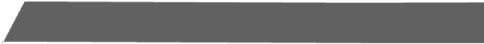 全面评估（文字可自由编辑）
请输入标题
请输入标题
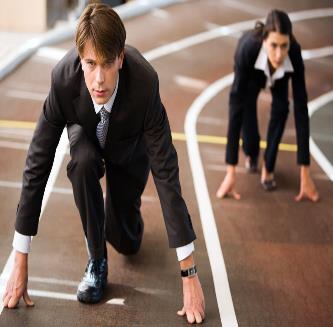 此处添加详细文本描述，建议与标题相关并符合整体语言风格，语言描述尽量简洁生动。
此处添加详细文本描述，建议与标题相关并符合整体语言风格，语言描述尽量简洁生动。
请输入标题
请输入标题
此处添加详细文本描述，建议与标题相关并符合整体语言风格，语言描述尽量简洁生动。
此处添加详细文本描述，建议与标题相关并符合整体语言风格，语言描述尽量简洁生动。
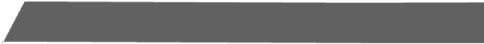 全面评估（文字可自由编辑）
1
PART
2
PART
3
PART
4
PART
5
PART
添加标题
您的内容打在这里，或者通过复制您的文本后。您的内容打在这里，或者通过复制您的文本后。您的内容打在这里，或者通过复制您的文本后。您的内容打在这里，或者通过复制您的文本后。
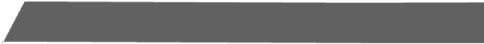 全面评估（文字可自由编辑）
2. 添加标题
01
1. 添加标题
此处添加详细文本描述，建议与标题相关并符合整体语言风格。
此处添加详细文本描述，建议与标题相关并符合整体语言风格。
02
03
3. 添加标题
4. 添加标题
此处添加详细文本描述，建议与标题相关并符合整体语言风格。
此处添加详细文本描述，建议与标题相关并符合整体语言风格。
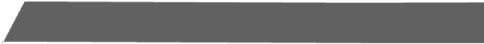 全面评估（文字可自由编辑）
4. 添加标题
1. 添加标题
此处添加详细文本描述，建议与标题相关并符合整体语言风格。
此处添加详细文本描述，建议与标题相关并符合整体语言风格。
2. 添加标题
5. 添加标题
此处添加详细文本描述，建议与标题相关并符合整体语言风格。
此处添加详细文本描述，建议与标题相关并符合整体语言风格。
3. 添加标题
6. 添加标题
此处添加详细文本描述，建议与标题相关并符合整体语言风格。
此处添加详细文本描述，建议与标题相关并符合整体语言风格。
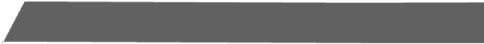 全面评估（文字可自由编辑）
您的内容打在这里，或者通过复制您的文本后。
01
您的内容打在这里，或者通过复制您的文本后。
02
您的内容打在这里，或者通过复制您的文本后。
03
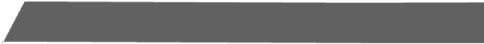 全面评估（文字可自由编辑）
添加标题
添加标题
1
4
添加标题
添加标题
2
5
添加标题
添加标题
3
6
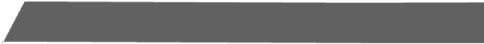 全面评估（文字可自由编辑）
2013
添加标题
此处添加详细文本描述，建议与标题相关并符合整体语言风格，语言描述尽量简洁生动。
2014
添加标题
85%
60%
此处添加详细文本描述，建议与标题相关并符合整体语言风格，语言描述尽量简洁生动。
2015
添加标题
此处添加详细文本描述，建议与标题相关并符合整体语言风
70%
95%
添加标题
2016
此处添加详细文本描述，建议与标题相关并符合整体语言风格，语言描述尽量简洁生动。
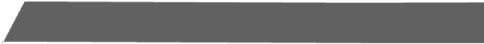 全面评估（文字可自由编辑）
添加标题
添加标题
添加标题
添加标题
添加标题
添加标题
添加标题
此处添加详细文本描述，建议与标题相关并符合整体语言风格。
此处添加详细文本描述，建议与标题相关并符合整体语言风格。
此处添加详细文本描述，建议与标题相关并符合整体语言风格。
此处添加详细文本描述，建议与标题相关并符合整体语言风格。
此处添加详细文本描述，建议与标题相关并符合整体语言风格。
此处添加详细文本描述，建议与标题相关并符合整体语言风格。
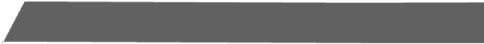 短期职位目标（文字可自由编辑）
助理工程师 一般技术人员
Step
01
在此录入上述图表的综合描述说明，在此录入上述图表的综合描述说明，在此录入上述图表的综合描述说明，在此录入上述图表的综合描述说明。
工程师 中级技术管理人员
高级工程师 高级管理人员
Step
02
Step
03
在此录入上述图表的综合描述说明，在此录入上述图表的综合描述说明。
在此录入上述图表的综合描述说明，在此录入上述图表的综合描述说明，在此录入上述图表的综合描述说明。
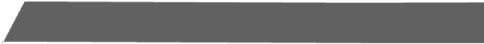 全面评估（文字可自由编辑）
自我评估
自我评估
家庭评估
企业评估
1、是否有社会舆论的支持好评；
2、是否有社会组织的承认奖励；
3、是否有社会舆论的支持；
4、是否有社会组织的承认奖励；
5、是否有社会舆论的支持；
1、自己的才能是否充分施展；
2、对自己在企业发展、社会进步中所做的贡献是否满意；
3、对自己的职称、职务、工资待遇等方面的变化是否满意；
1、是否能够理解和肯定；
2、是否能够给予支持和帮助；
4、是否能够理解和肯定；
5、是否能够给予支持和帮助；
6、是否能够给予支持和帮助；
1、是否有下级平级同事的赞赏
2、是否有上级的肯定和表彰；
3、是否有职称、职务的晋升；
4、是否有工资待遇的提高；
5、是否有职称、职务的晋升；
>
规划精彩人生 打造锦绣前程
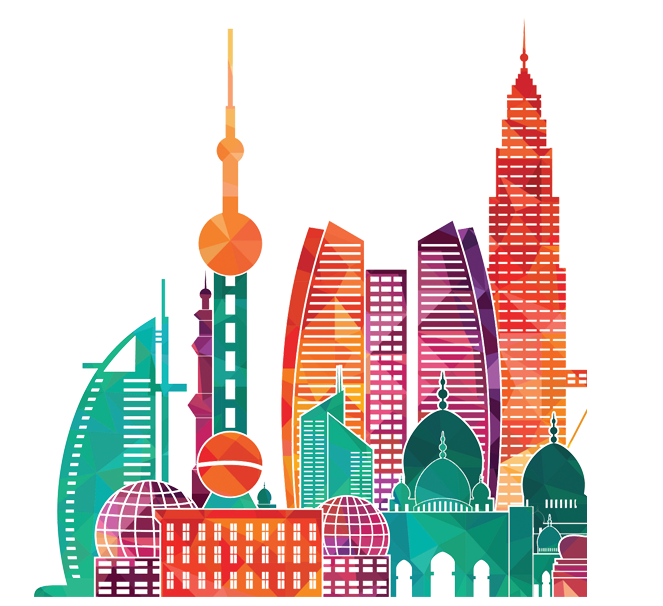 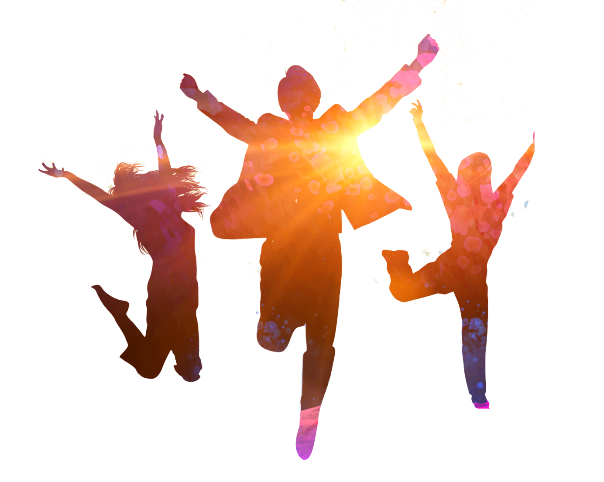 班级：                 姓名：xiazaii